OPTIC PATHWAY GLIOMA
1 % of CNS tumors
3-5 % of pediatric tumors
65% of patients are younger than 5 years of age
Occur with equal frequency in males and females
Majority are pilocytic astrocytomas
Indolent nature, CSF dissemination is rare
25 % occur in optic nerve ; 60% involve the chiasm
1/3 of patients with OPG have neurofibromatosis 1 (NF1)
Pilomyxoid astrocytoma (PMA)
Subtype of PA
at a younger age 
monotonous ,bipolar spindle cells with an angiocentric arrangement within a myxoid background
local recurrence 55-76%
CSF dissemination -11-14 %
Clinical Features
Spectrum of findings ranging from lesions confined to just the optic nerve, lesions affecting the optic chiasm and hypothalamus and lesions with diffuse involvement of a large part of optic pathway.
Decrease in visual acuity, visual field deficits (85% of pts)
Acute visual loss (hemorrhage)
Proptosis with deviation of affected eye
Suprasellar gliomas extending into third ventricle cause obstructive hydrocephalus
Macrocephaly ,failure to thrive in infancy
Headache , vomiting ,decrease in school performance
50 % of children have endocrine abnormalities
Mostly GH deficiency and precocious puberty
Precocious puberty is more common in patients with NF1
Diabetes insipidus is rare ( more common with germinoma , craniopharyngioma)
Diagnosis is often delayed , tumors can be large at discovery
Diencephalon syndrome : 
Described by Russel 
Attributed to leptin –ghrelin system
Manifest as lack of weight gain and emaciation 
Normal oral intake and height 
Nystagmus  , torticollis,  head bobbing (rare)
Rare cause of failure to thrive
Imaging
Plain X ray – 
enlarged optic canal
J shaped sella turcica
CT scan
Enlargement of optic nerve
Calcification or cysts ( d/d – meningioma ,craniopharyngioma)
Hypodense on NCCT , variable enhancement on contrast
MRI
Imaging of choice 
Can be used to monitor progression or response to treatment 
Hypo-iso on T1, hyper on T2
Variable enhancement on contrast
Cyst formation around a solid tumor
Fusiform enlargement, elongated length of optic nerve
 redundancy of the nerve in the mid orbit is characteristic
( compare with the opposite side)
Small  chiasmal tumors show expansion of chiasm
Large globular suprasellar gliomas show extension into third ventricle 
Gliomas of chiasm and hypothalamus are often indistinguishable because of lack of anatomic border between these structures.
Enhance  heterogenously on contrast ( d/d germinoma which enhances uniformly)
Diffuse optic pathway glioma
Affects the entire optic pathway
 more common with NF1
B/l involvement- “mustache” sign
Variable pattern of growth
High incidence of precocious puberty(25%)
Manifests in younger age(2-3 years); females
Assoc other congenital abnormalities
CTA/MRA
Visualize the Circle of Willis in assoc with suprasellar gliomas
MRS
Increased creatine –choline ratio
Decreased NAA peak
Diffusion-weighted MRI may be particularly useful in NF patients, as it has been shown to more effectively differentiate optic gliomas from hamartomas and myelin vacuolization than other means

Sener RN. Diffusion MRI in neurofibromatosis type 1: ADC evaluations of the optic pathways, and a comparison with normal individuals. Comput Med Imaging Graph 2002;26:59–64.
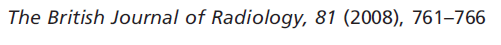 Differential diagnosis
Pituitary adenoma
Craniopharyngioma
Germ cell tumour
Hypothalamic hamartoma
Screening in NF1
No conclusive evidence that early detection of tumors would reduce the rate of vision loss

Loss of visual acuity is the most reliable and clinically most important indicator of visually symptomatic OPGs, and serial visual acuity measurements are the best way to follow patients with OPGs
Computerized visual field testing, usually requiring approximately 6.5 minutes per eye, can be performed reliably in young children
Color vision loss usually accompanies visual acuity deficits.
Role of VEP
Sensitive method of detecting OPGs
It is an electrophysiological measure of the integrity of the visual pathway
Serial VEPs would be hard to interpret because small changes in amplitude and delay without changes in vision are of uncertain clinical significance
The current guidelines suggest that screening should continue until 7 years of age in asymptomatic children with NF1, because the first 6 years of life constitute the time of maximal risk for OPG development
MRI of the brain and orbits should be used to confirm the diagnosis of OPG once an abnormal eye examination has been documented.
Radiological progression has been variably defined in the literature as an increase in tumor size, optic pathway extension or hypothalamic involvement, or a change in the pattern of enhancement.
Clinical progression has been defined as the onset of new neurological symptoms or endocrinological abnormality, or a change in visual acuity alone or visual field loss combined with impaired visual acuity.
Treatment
Incidentally detected without significant symptoms can be followed with serial imaging
If diagnosis is uncertain , biopsy may be performed
Regarding affected NF-1 patients, Packer et al have suggested that gliomas found during their routine work up should not be treated so long as there is no evidence of progressive disease.

Packer RJ, Sutton LN, Bilaniuk LT, et al. Treatment of chiasmatic/hypothalamic gliomas of childhood with chemotherapy: an update. Ann Neurol 1988;23:79-85.
When the pt has symptoms or tumor progresses on follow up- treatment is indicated
Chemotherapy
Considered to be the first line treatment
Fewer side effects than with RT
< 3 Yrs it is the only adjuvant treatment because intellectual and other functions are well preserved
5 year recurrence free survival remains about 60%
Effectively postpones RT
Children with diencephalon syndrome improve
In the young population with neurofibromatosis type 1 (NF-1)–associated OPHPA, decisions to initiate chemotherapy are generally made without biopsy and are guided by ophthalmological and imaging examinations. 

Leonard JR, Perry A, Rubin JB, King AA, Chicoine MR, Gutmann DH. The role of surgical biopsy in the diagnosis of glioma in individualswith neurofibromatosis-1. Neurology. 2006;67:1509–1512.
In cases of sporadic OPHPA in non-NF-1 patients, a biopsy or a partial resection by craniotomy to confirm histology remains the first mode of treatment

Fouladi M, Wallace D, Langston JW, et al. Survival and functional outcome of children with hypothalamic/chiasmatic tumors. Cancer. 2003;97:1084–1092.
Use of concurrent carboplatin and vincristine in a 10-week induction phase, followed by 48 weeks of maintenance
This regimen resulted in a progression-free survival (PFS) of75%at 2 years and 68% at 3 years. Children aged 5 years or younger had a notably more favorable overall rate of response.
Packer RJ, Ater J, Allen J, et al. Carboplatin and vincristine for children with newly diagnosed progressive low-grade gliomas. J Neurosurg 1997;86:747–754.
10 year survival is 74- 96% after chemotherapy with or without surgery
Chemotherapy improves quality of life by eliminating or delaying RT
Optic nerve glioma
Surgical resection is useful in children with no useful vision , severe eye threatening vision proptosis or a painful eye that has not responded to chemotherapy
If both eyes are affected , no indication for surgery is present
Surgery  
Subfrontal approach with orbital unroofing
Affected optic nerve is excised from the globe to the chiasm( leave 2-3 mm from the chiasm to preserve decussating fibers from the opposite eye)
Avoid damage to LPS and occulomotor nerves to avoid undesirable proptosis
Orbital roof must reconstructed to avoid undesirable proptosis
Chiasmal hypothamic tumours
50% of pts have obstructive hydrocephalus
Fenestration of septum pellucidum or biventricular shunt may be required
ETV is not feasible
Surgical treatment is usually delayed until symptoms appear
Tumor debulking can be performed for progressive tumors
Incomplete surgical resection does not affect survival
Provides histological verification, cytoreduction , increases CSF flow
Risks – visual , endocrine disturbances, hypothalamic or neurovascular injury
Surgical approach
 subfrontal
pterional
Anterior transcallosal
Diffuse optic pathway glioma
Surgical resection is not feasible
Radiation therapy
Older children and those with progressive disease on Chemotherapy , or relapse after completion of chemotherapy
Types 
External beam (conformal or intensity modulated)
Stereotactic
Proton beam
Provides better long term tumor control
Progression free 5 year rates are around 90%
Second tumors
Malignant transformation of benign gliomas
Cerebrovascular complications (post radiation vascular occlusive disorder)
more common in children with NF1
More common in suprasellar gliomas
Endocrine dysfunction
Neurocognitive dysfunction
Hypothalamic dysfunction
NF patients are at a higher than average risk of developing subsequent endocrinopathy, developmental abnormalities, neurocognitive dysfunction, and vasculopathy.
   Kortmann RD, Timmermann B, Taylor RE, et al. Current and future strategies in radiotherapy of childhood low-grade glioma of the brain. Part II: Treatment-related late toxicity. Strahlenther Onkol 2003;179:585–597.
When radiation therapy is required, typical doses range from 45 to 60 Gy in 1.8- to 2.0-Gy fractions
Grabenbauer GG, Schuchardt U, Buchfelder M, et al. Radiation therapy of optico-hypothalamic gliomas (OHG)—radiographic response, vision and late toxicity. Radiother Oncol 2000;54: 239–45.
Outcome
Negative prognostic indicators
Young age
 tumor location posterior to chiasm
PMA subtypes
Diffuse optic pathway glioma
High microvessel density